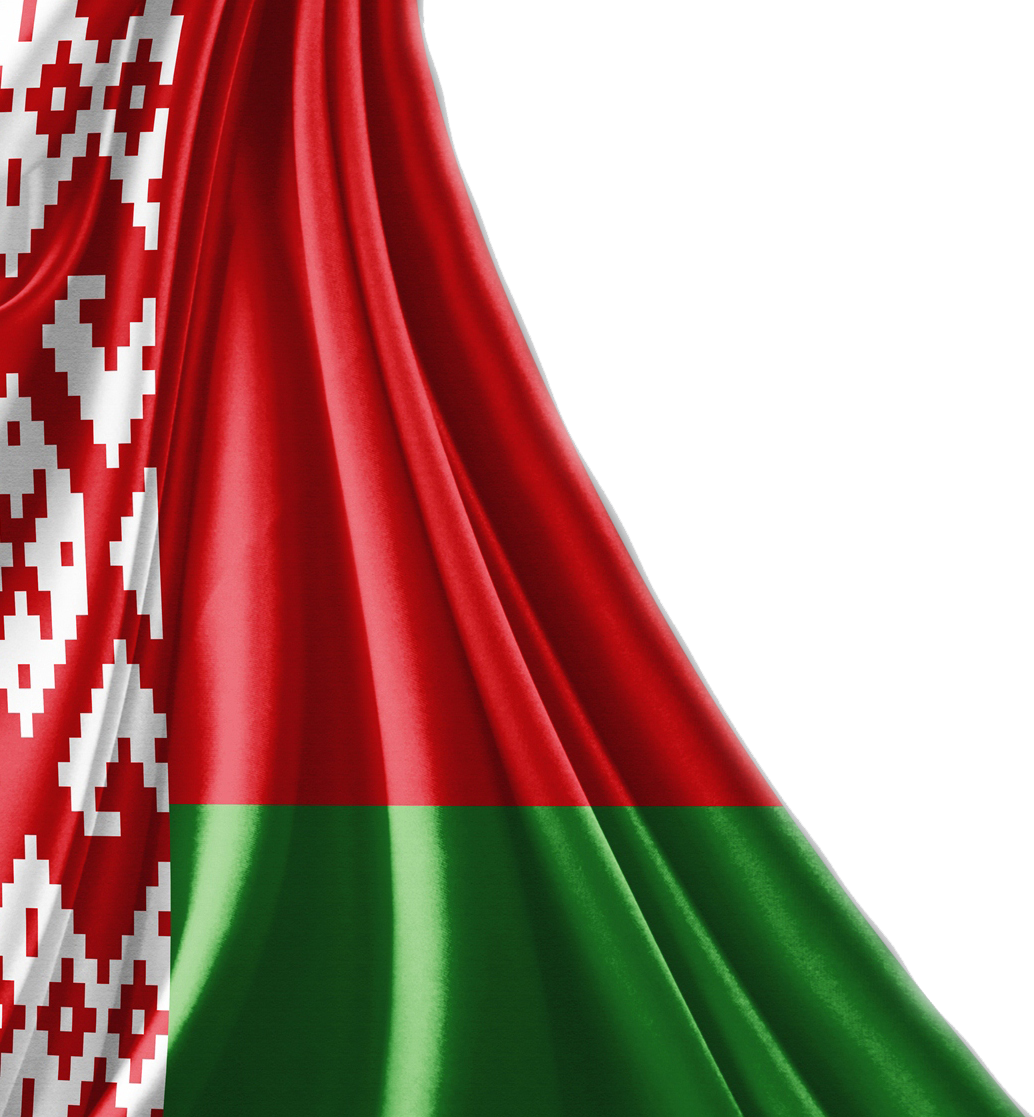 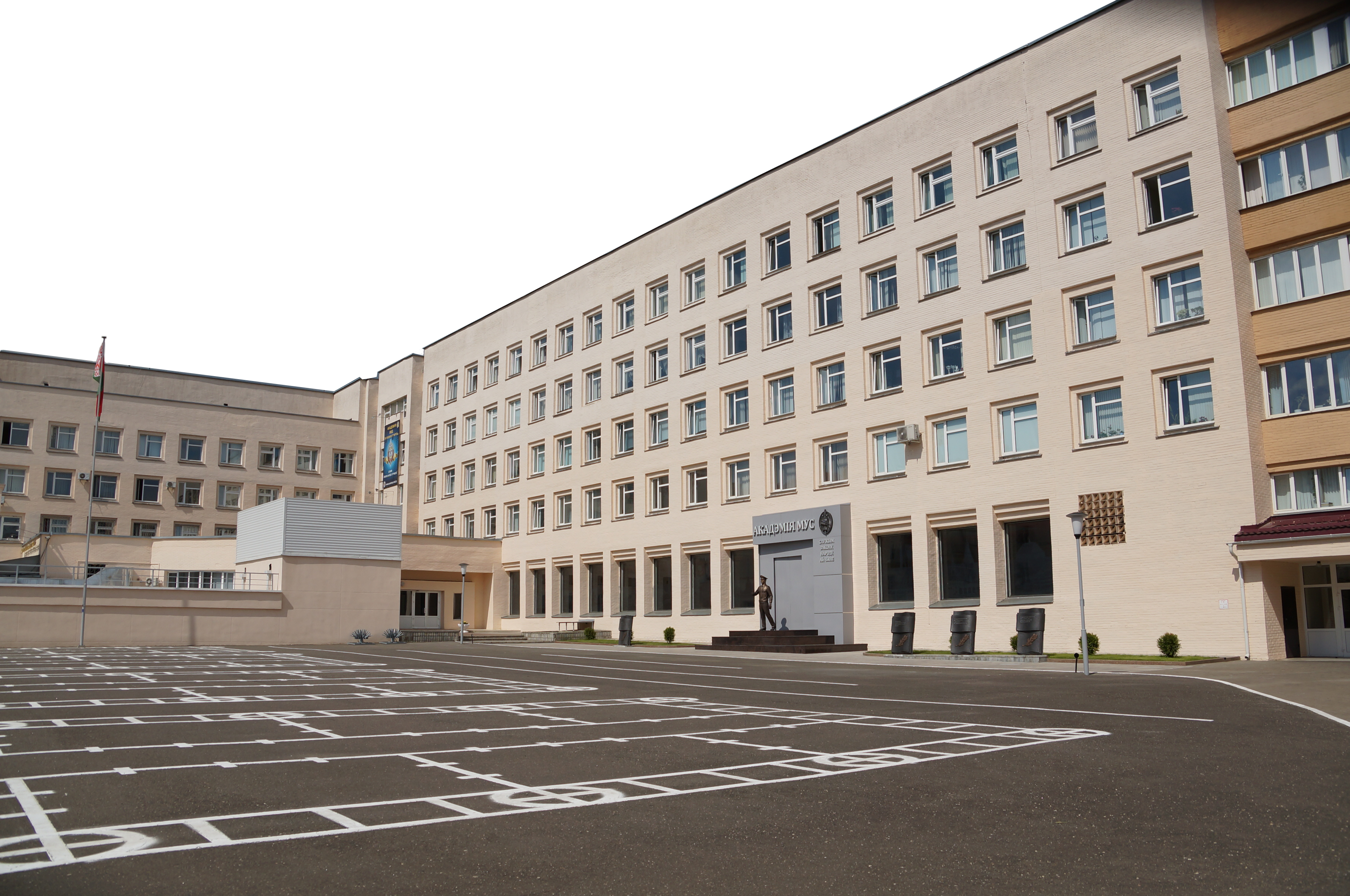 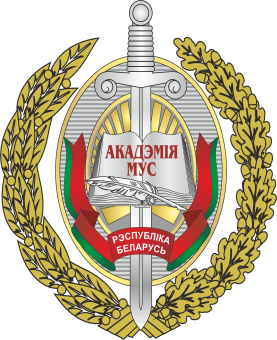 Тема 4
 Основные направления деятельности прокуратуры. Отрасли прокурорского надзора
СОДЕРЖАНИЕ:Основные направления деятельности органов прокуратуры, закрепленные в Законе Республики Беларусь «О прокуратуре Республики Беларусь» и их классификация. Понятие и виды отраслей прокурорского надзора. Соотношение основных направлений деятельности органов прокуратуры и отраслей прокурорского надзора.
ЛИТЕРАТУРА
Закон  "О прокуратуре Республики Беларусь";
 Закон  "О государственной службе в Республике Беларусь"  
Положение «О прохождении службы в органах   прокуратуры Республики Беларусь» (утверждено Указом Президента Республики Беларусь от 27.03.2008 N 181.
Кодекс чести прокурорского работника.
Черепанов М.М. Принципы организации и деятельности российской прокуратуры: Дис. ... канд. юрид. наук. Екатеринбург, 2008. С. 7 – 10;
Направления деятельности прокуратуры –
это виды деятельности Ген.прокурора и подчиненных ему прокуроров, при осуществлении которых достигаются цели, поставленные законом перед прокуратурой, и выполняются возложенные на нее задачи.
Направления деятельности прокуратуры
1. Надзор за исполнением зак-ва;

2. Надзор за исполнением зак-ва при осуществлении ОРД;

3. Надзор за исполнением зак-ва в ходе досудебного производства, при производстве предвар. следствия и дознания;
Направления деятельности прокуратуры
4. Надзор за соответствием закону судебных постановлений;
5. Надзор за соблюдением зак-ва при исполнении наказания и иных мер уг. ответственности, мер принудительного характера, а также при принудительном исполнении исполнительных документов;
Направления деятельности прокуратуры
6. Координация правоохранительной деятельности и профилактики правонарушений;
7.Осуществление предварительного следствия;
8. Участие в рассмотрении дел судами.
Отрасль прокурорского надзора –
это предусмотренная законом отдельная область деятельности органов прокуратуры по надзору за исполнением действующего законодательства, имеющая родовой объект и предмет надзора, а также непосредственные задачи и полномочия прокурора.
Отрасли прокурорского надзора
1. Надзор за исполнением зак-ва;
2. Надзор за исполнением зак-ва при осуществлении ОРД;
3. Надзор за исполнением закона в ходе досудебного производства, при производстве предвар. следствия и дознания;
4.Надзор за соответствием закону судебных постановлений;
5. Надзор за соблюдением зак-ва при исполнении наказания и иных мер уг. ответственности, мер принудительного характера, а также при принудительном исполнении исполнительных документов
Участки прокурорского надзора
это обособленные сферы деятельности органов прокуратуры по надзору за исполнением законов и др. актов законодательства о несовершеннолетних и по рассмотрению и разрешению обращений граждан и юридических лиц.
Правовые    средства    прокурорского     надзора
– это закрепленные  в  законодательстве правовые акты и действия  прокурора,   с   помощью   которых  реализуются   его полномочия.
Правовые средства ПН классифицируются по:
ПО ФОРМЕ
ПО ЦЕЛИ
ПО ХАРАКТЕРУ
ПО ЦЕЛИ
1. Выявления нарушений;
2. Устранения нарушений;
3. Привлечения к ответственности;
4. Возмещения вреда;
5. Предупреждения нарушений.
Правовые средства ПН классифицируются по:
ПО ХАРАКТЕРУ
1. Обязывающие;
2. Приостанавливающие;
3. Распорядительные.
ПО ХАРАКТЕРУ
1. Акты;
2. Действия.
Благодарю за внимание!